ICEH OER at UCTWhat has been our experience?
C Cook
19 April 2017
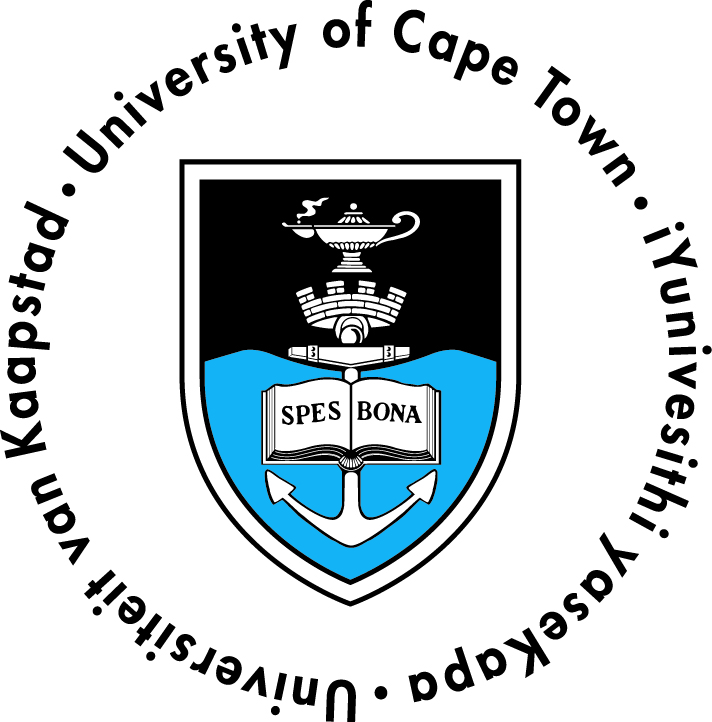 UCT community eye health workshop for registrars
Annual 3 day workshop
For South African ophthalmology registrars
Since 2005
From 2017, this has been replaced by ICEH OER course “planning and managing eye care services”; thank you to Daksha, Sally, and team!
UCT community eye health post graduate diploma course
1 year UCT PGDip
Started in 2010
Convened by Deon Minnies
10 weeks on campus (4 weeks community eye health, 2 weeks health promotion and human resource development,  4 weeks management)
32 weeks off campus (back at work, 8 assignments)
2 weeks on campus (revision, exam)
UCT community eye health post graduate diploma course
In 2017, contact time for course 1 (4 weeks community eye health) has been replaced by ICEH OER course “planning and managing eye care services”; this has been customised with some local content; thank you to Daksha, Sally, and team!
In 2018, contact time for course 2 (2 weeks health promotion and human resource development) will largely be replaced by a UCT OER course; to be developed by Deon and Greg in 2017
In 2018, contact time for course 3 (4 weeks management) will largely be replaced by a UCT OER course; to be developed by Deon and Greg in 2017
UCT MPH (community eye health)
UCT MPH started in 1999
1.5 years if full time, up to 4 years if part time
1 of 7 MPH tracks, started in 2012
10 courses + dissertation (5 courses in semester 1 in first year, 5 courses in semester 2 in first year, dissertation in semester 1 in second year)
UCT MPH (community eye health)
In 2017, contact time for community eye health 1 course has largely been replaced by ICEH OER course “planning and managing eye care services”; thank you to Daksha, Sally, and team!
In 2017, contact time for community eye health 2 course has largely been replaced by ICEH OER course “epidemiology for eye health”; thank you to Daksha, Sally, and team!